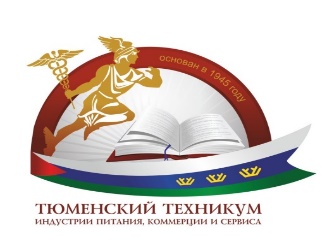 Социокультурная образовательная среда
ГАПОУ ТО «Техникум индустрии питания, коммерции и сервиса»
Вход
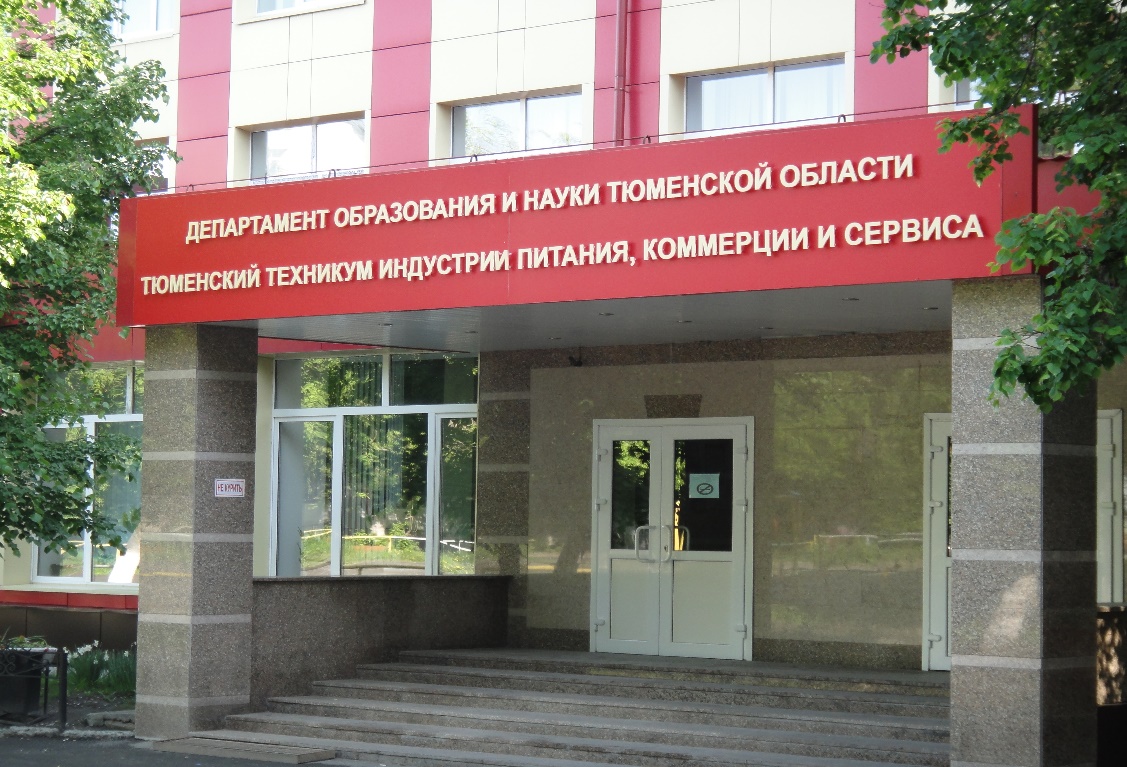 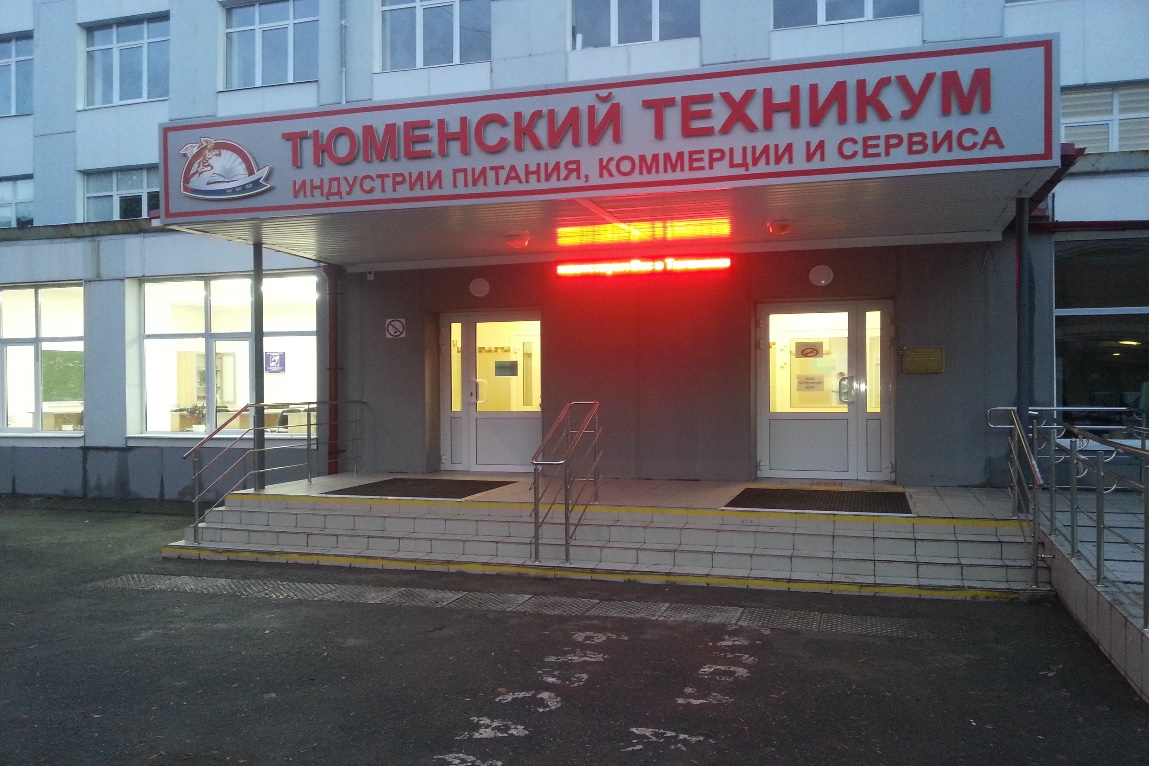 Входная зона
ГАПОУ ТО «Техникум индустрии питания, коммерции и сервиса»
Вестибюль
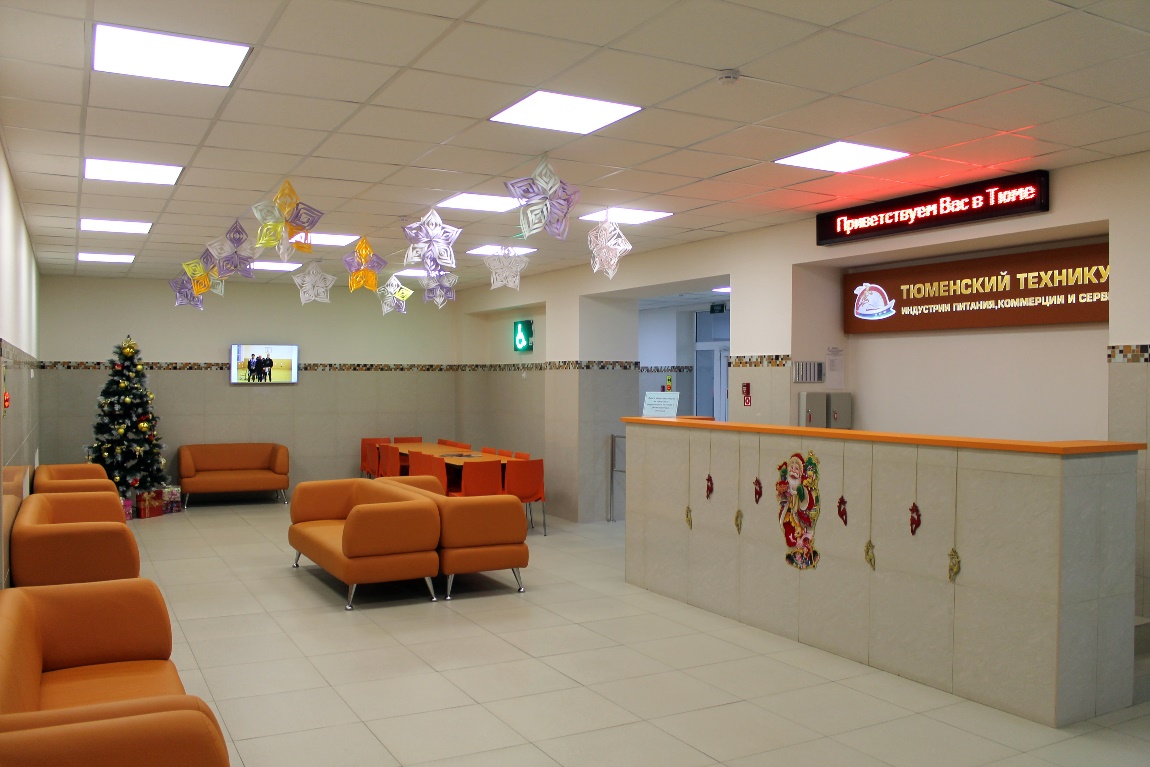 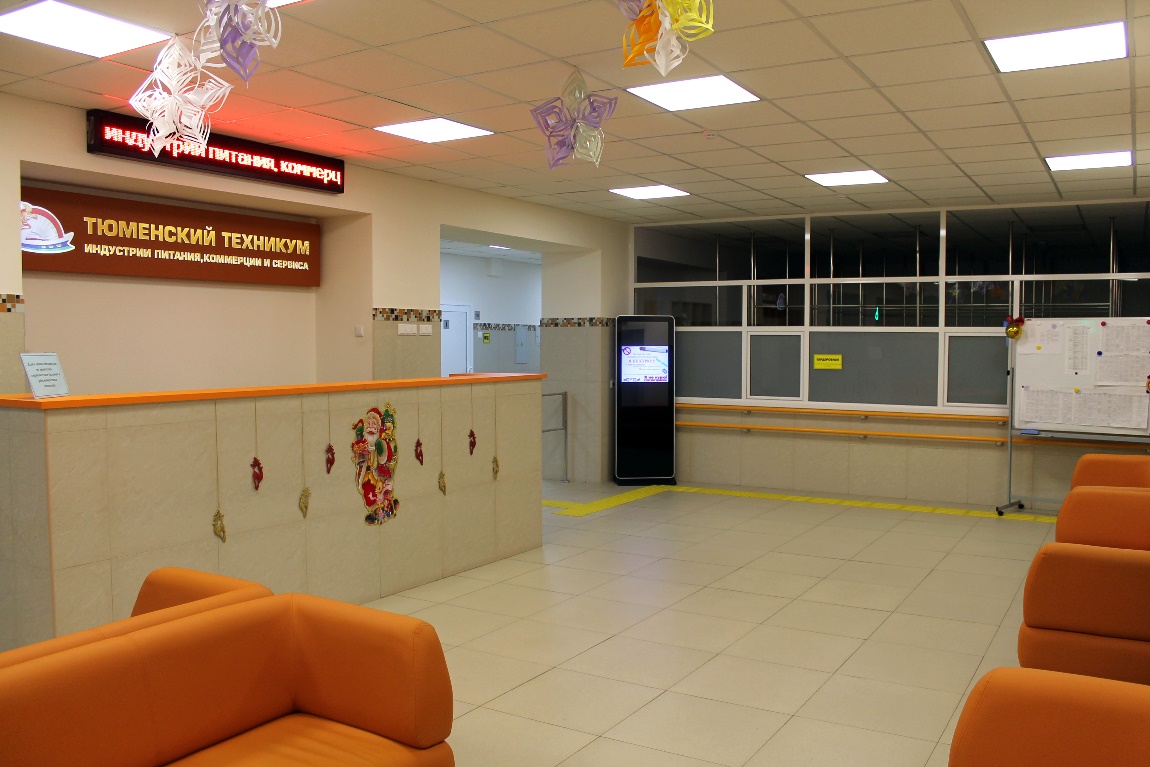 Входная зона
ГАПОУ ТО «Техникум индустрии питания, коммерции и сервиса»
Коридор
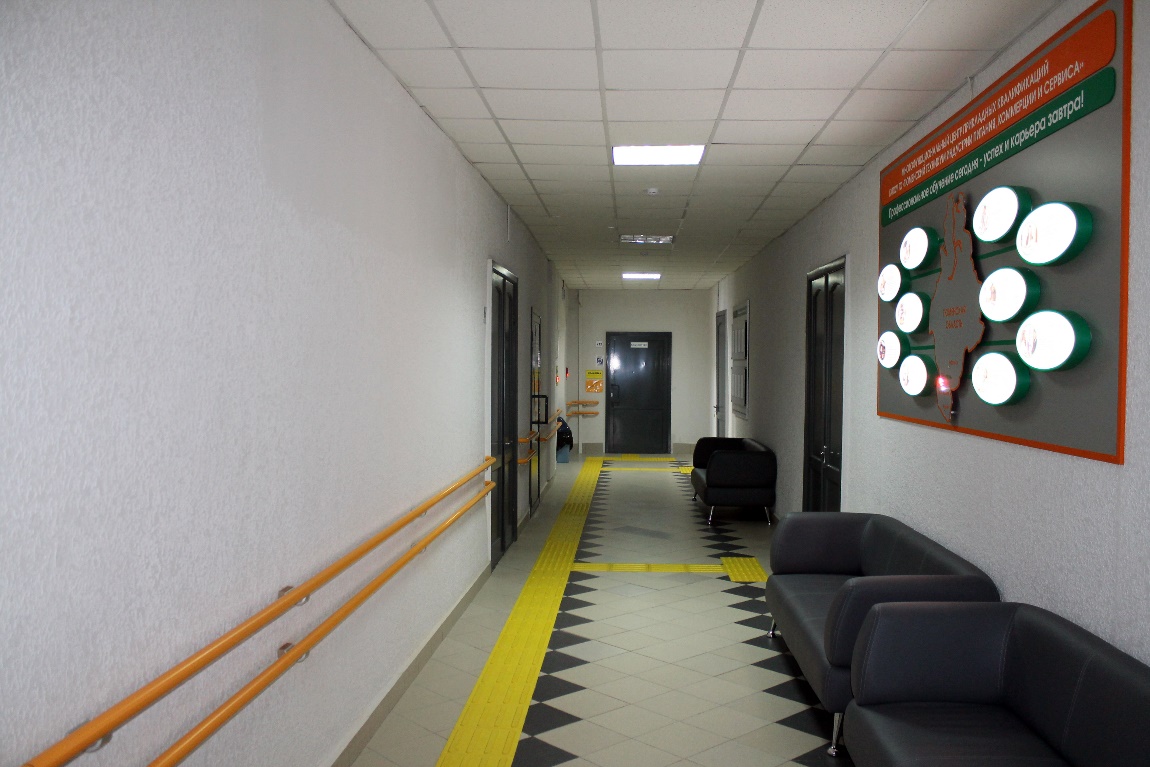 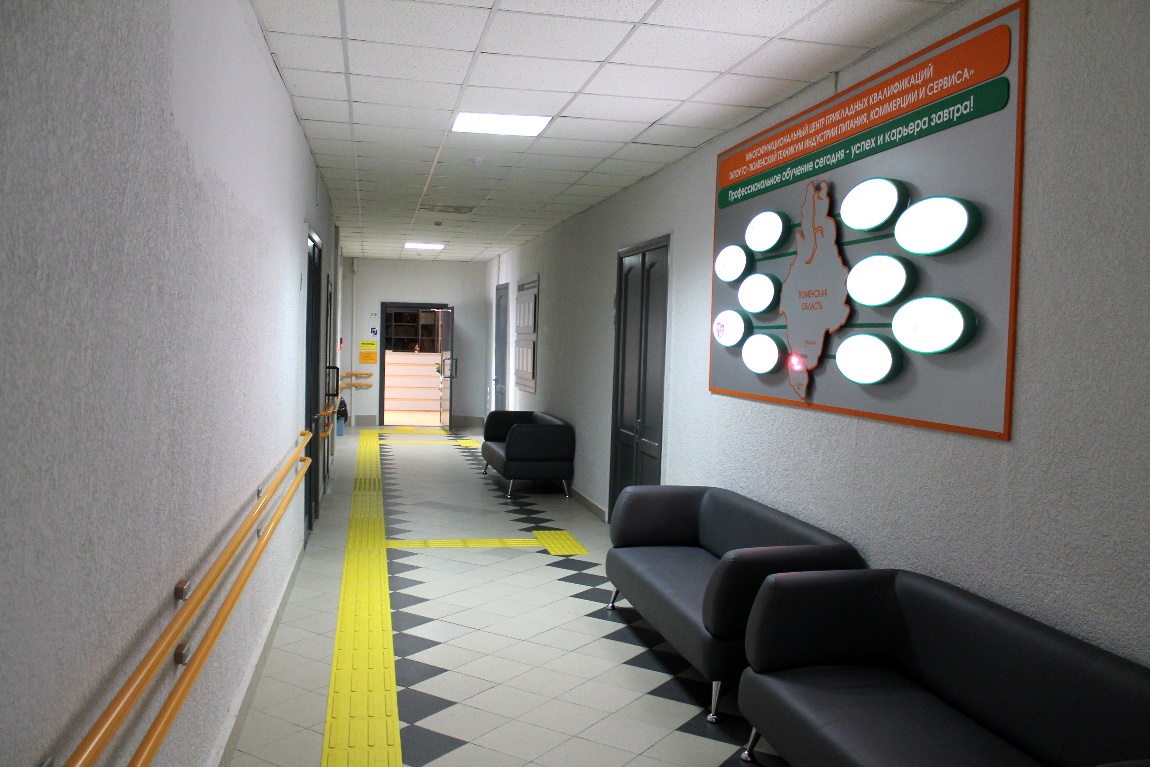 Входная зона
ГАПОУ ТО «Техникум индустрии питания, коммерции и сервиса»
Коридор
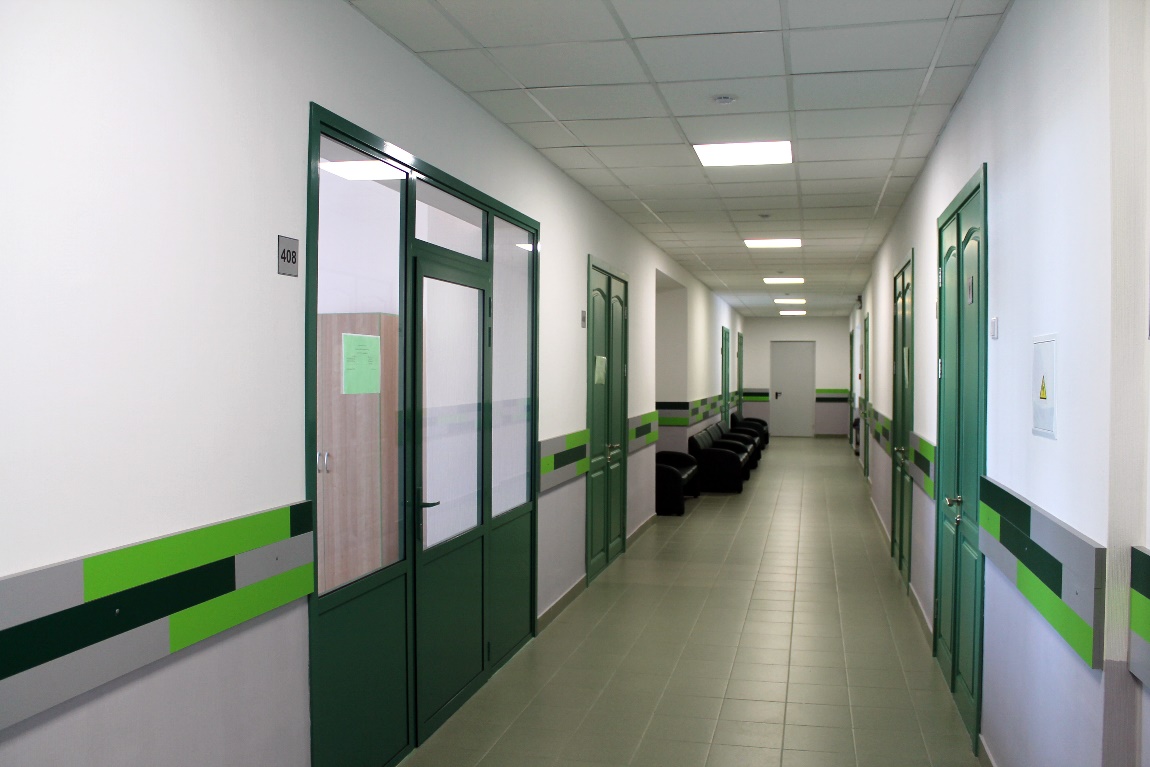 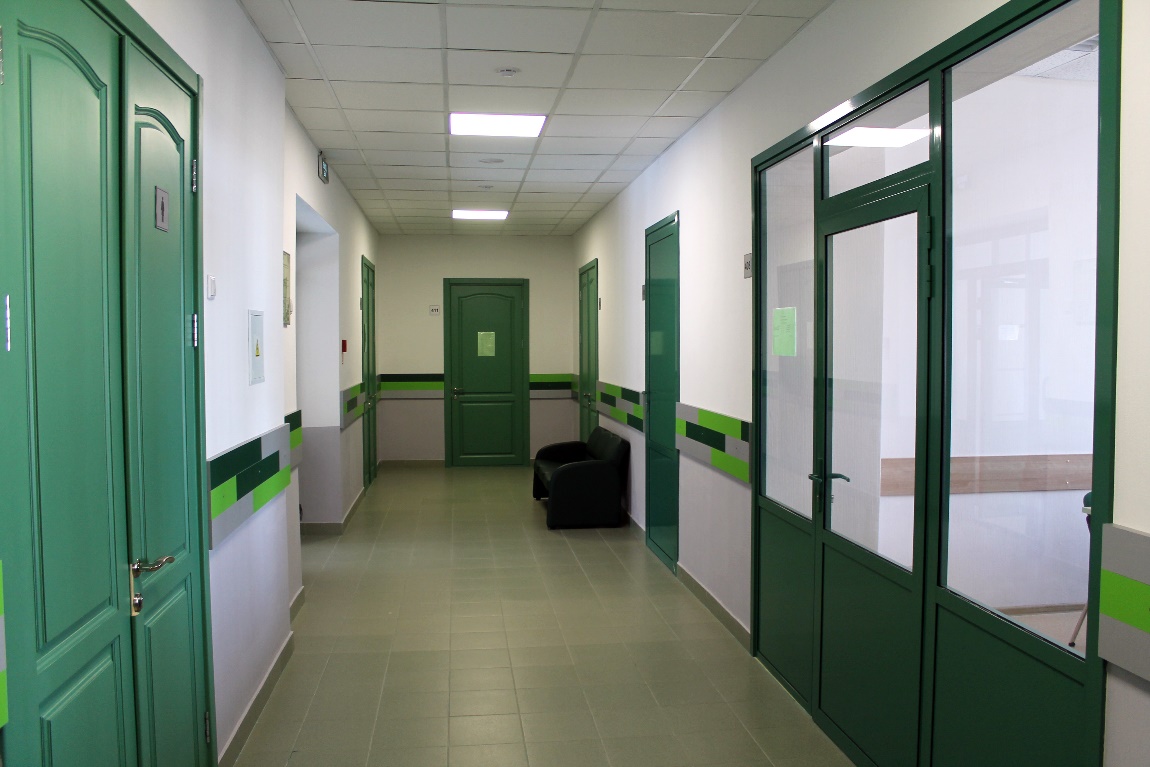 Входная зона
ГАПОУ ТО «Техникум индустрии питания, коммерции и сервиса»
Информационно-библиотечный центр
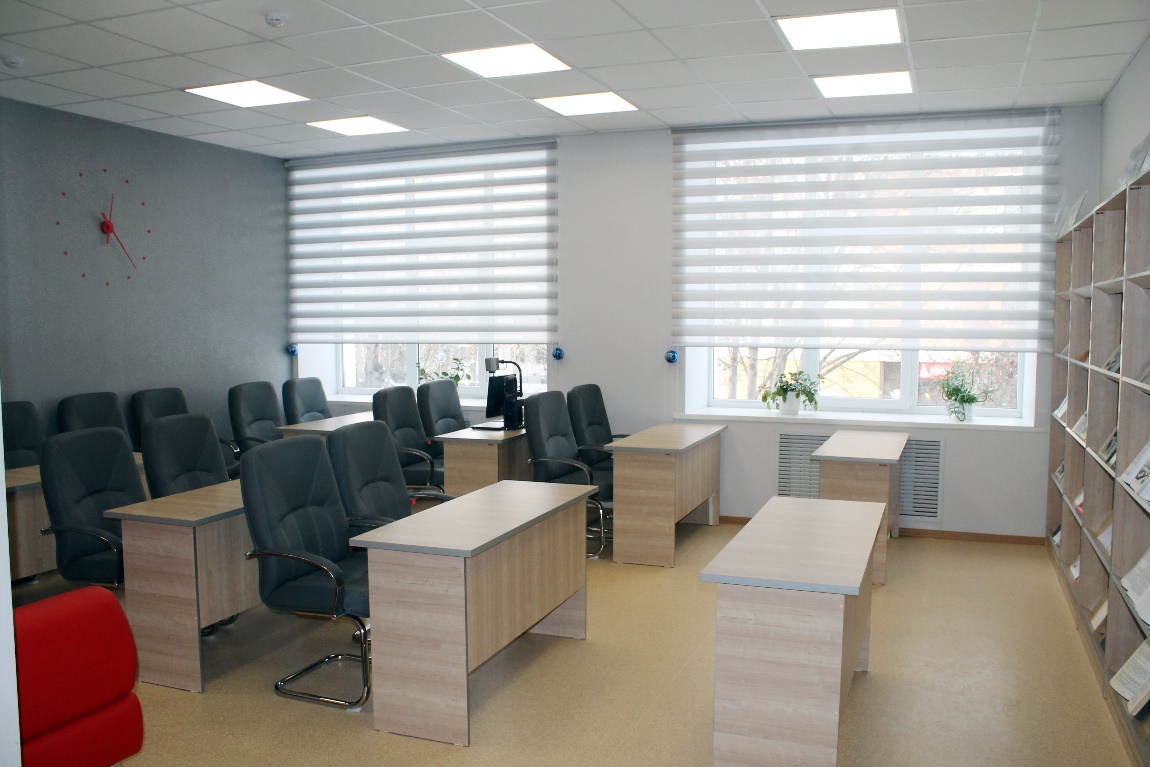 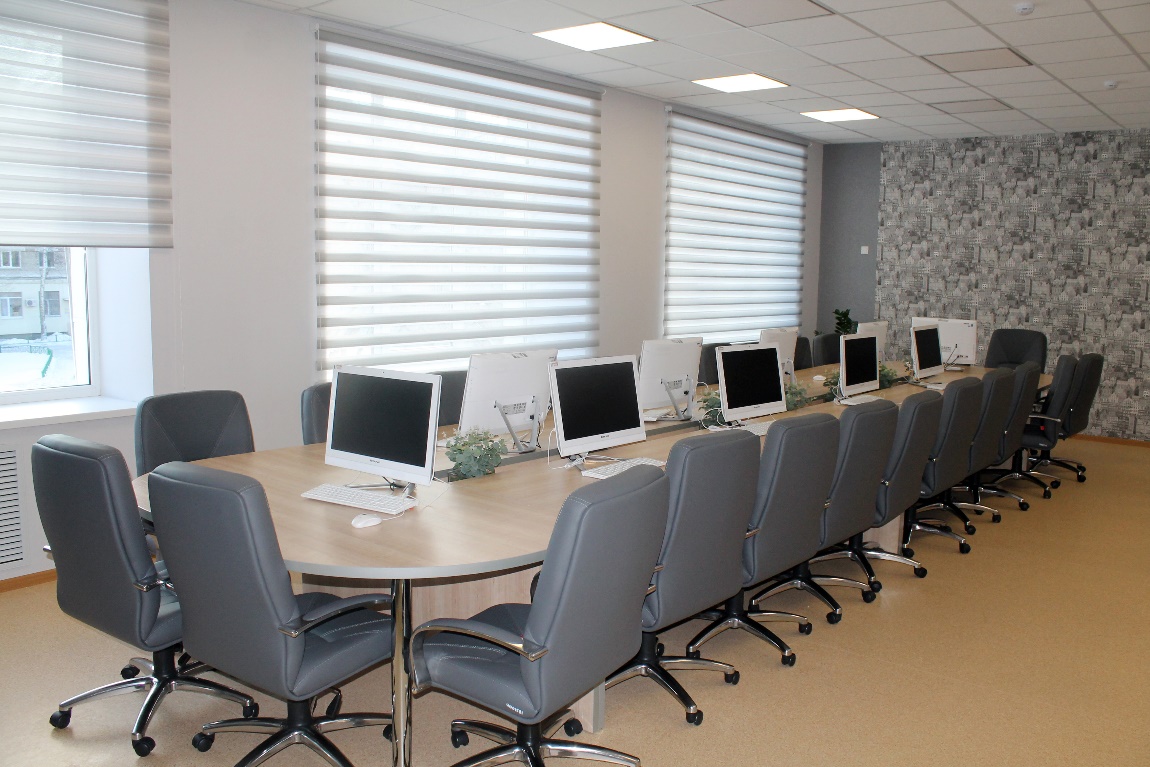 Общественная зона
ГАПОУ ТО «Техникум индустрии питания, коммерции и сервиса»
Актовый зал
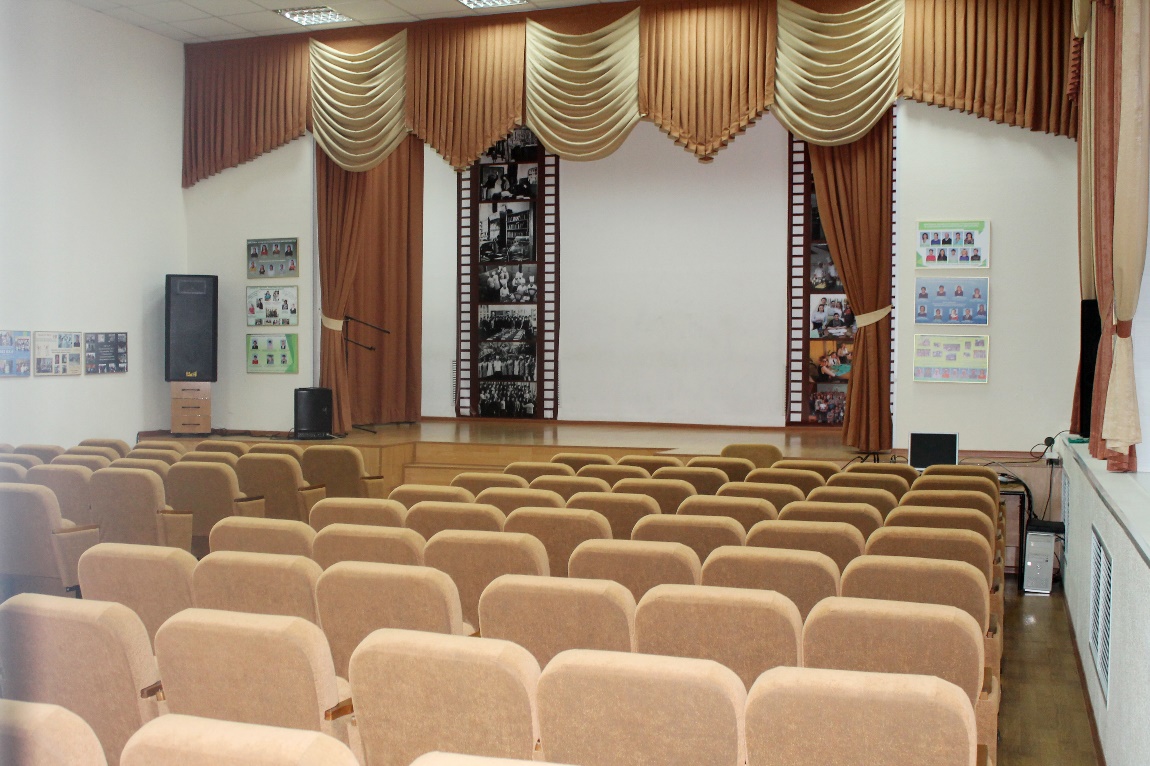 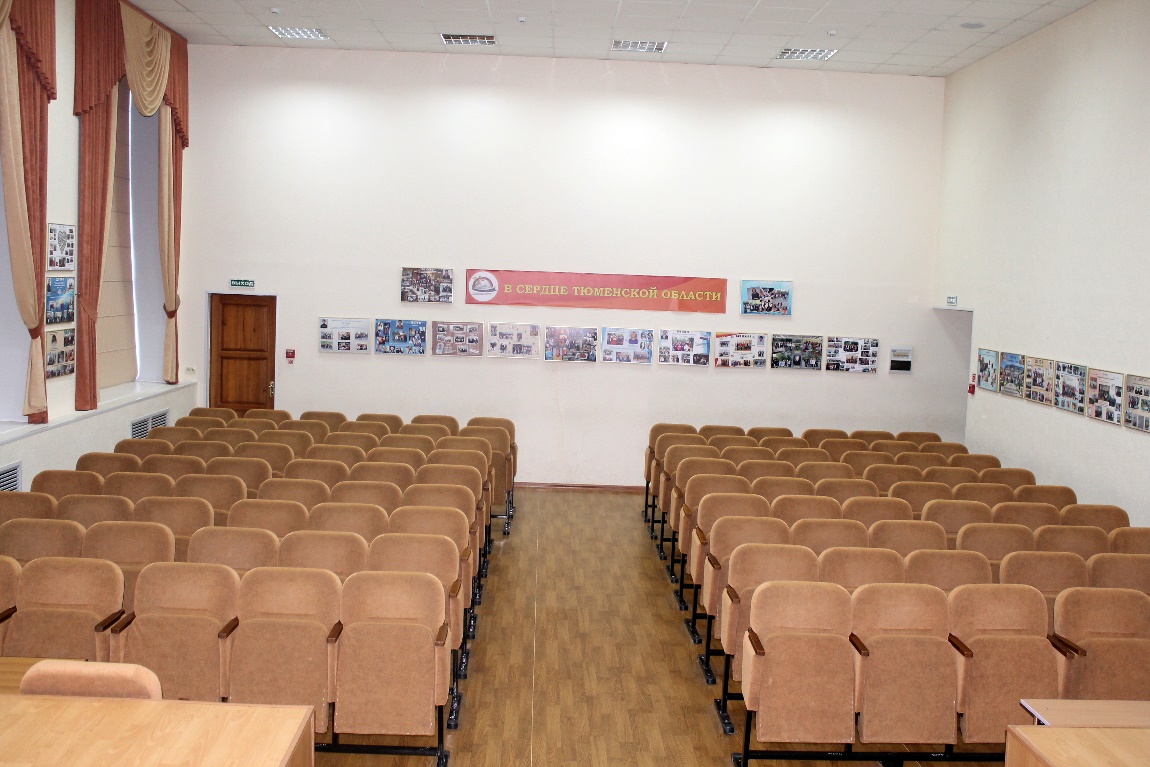 Общественная зона
ГАПОУ ТО «Техникум индустрии питания, коммерции и сервиса»
Музей
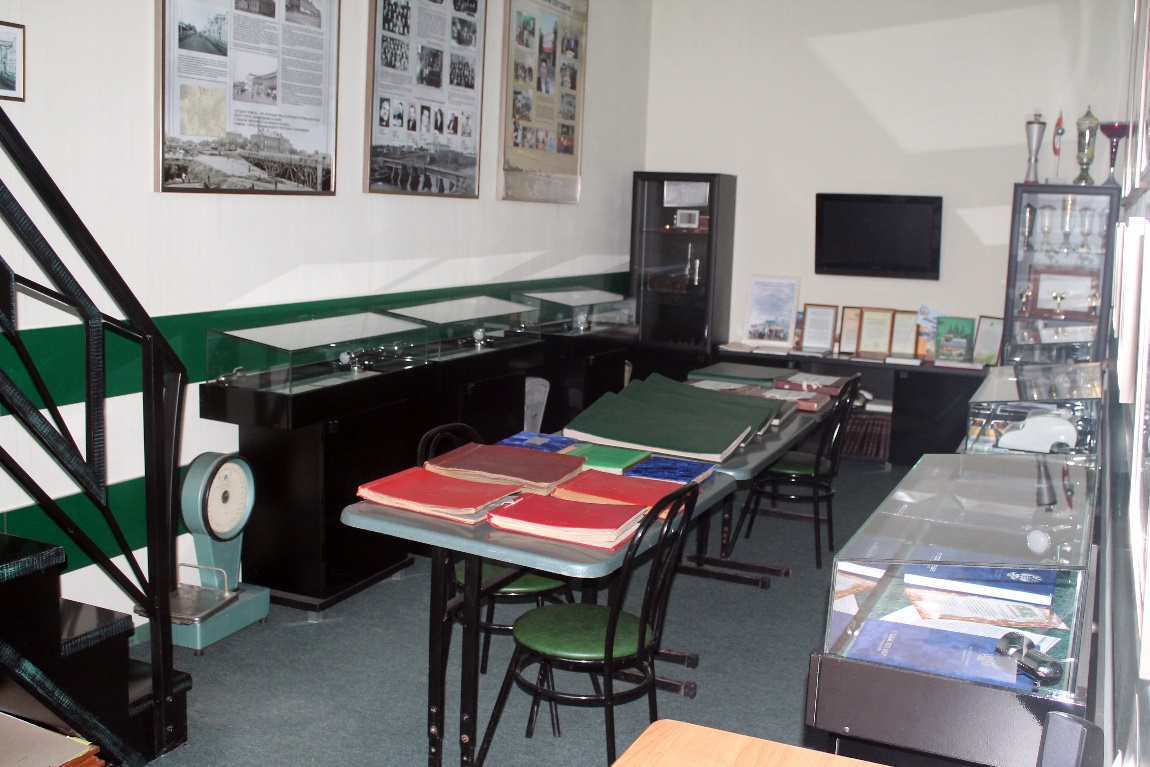 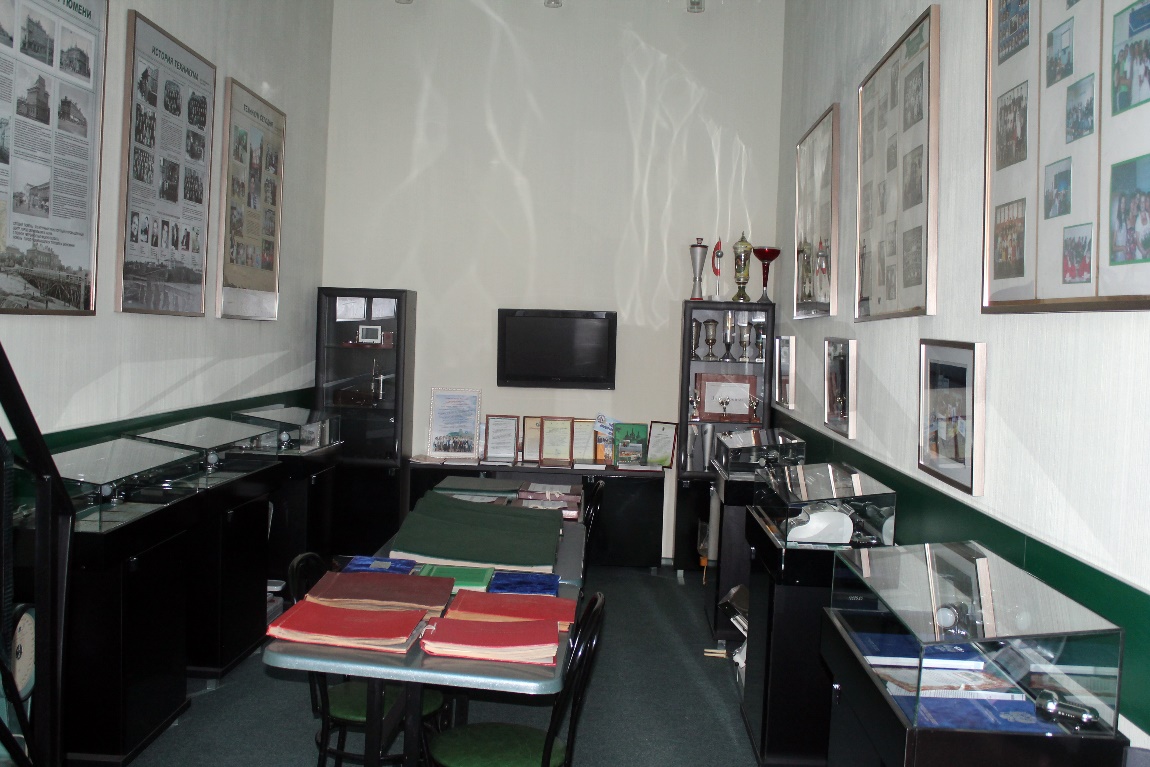 Общественная зона
ГАПОУ ТО «Техникум индустрии питания, коммерции и сервиса»
Столовая
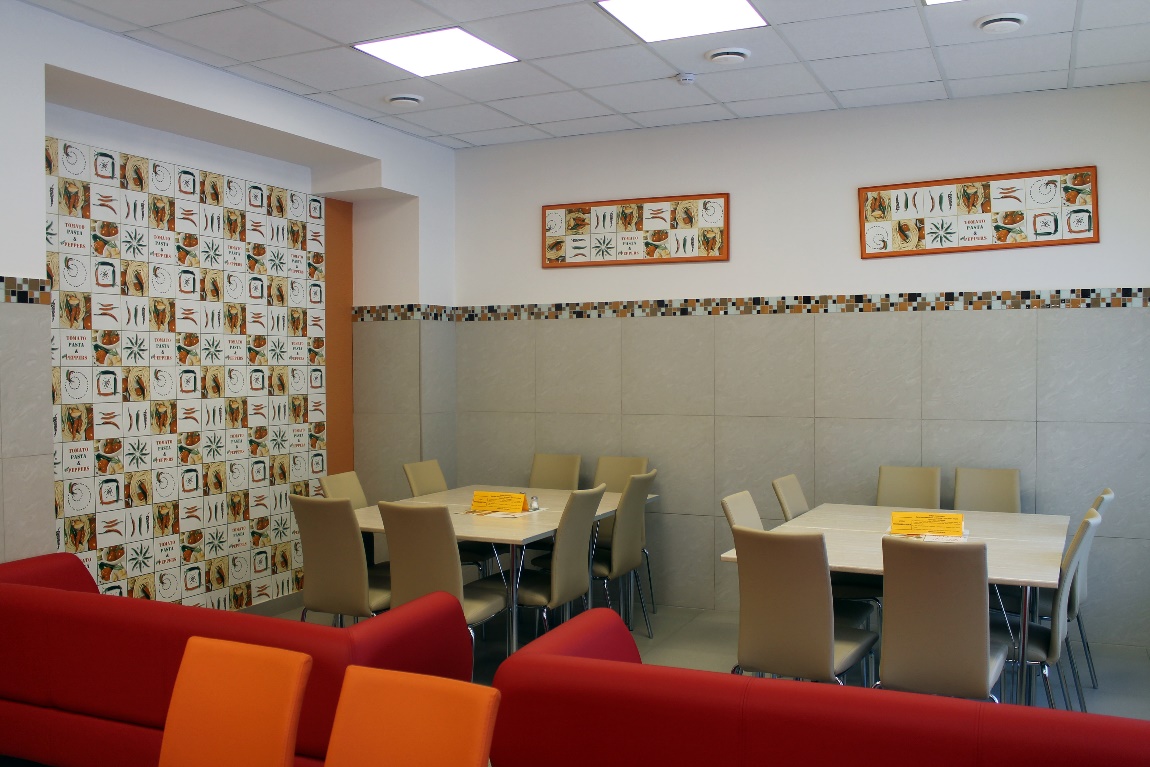 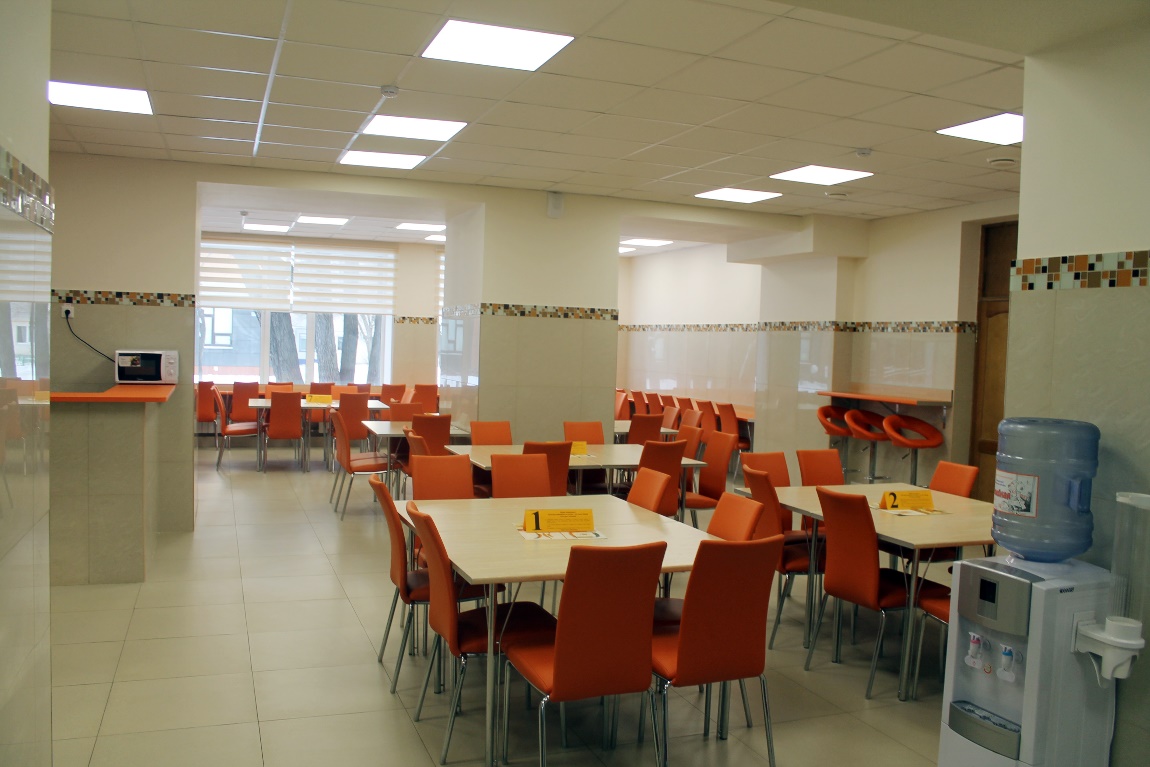 Общественная зона
ГАПОУ ТО «Техникум индустрии питания, коммерции и сервиса»
Медицинский пункт
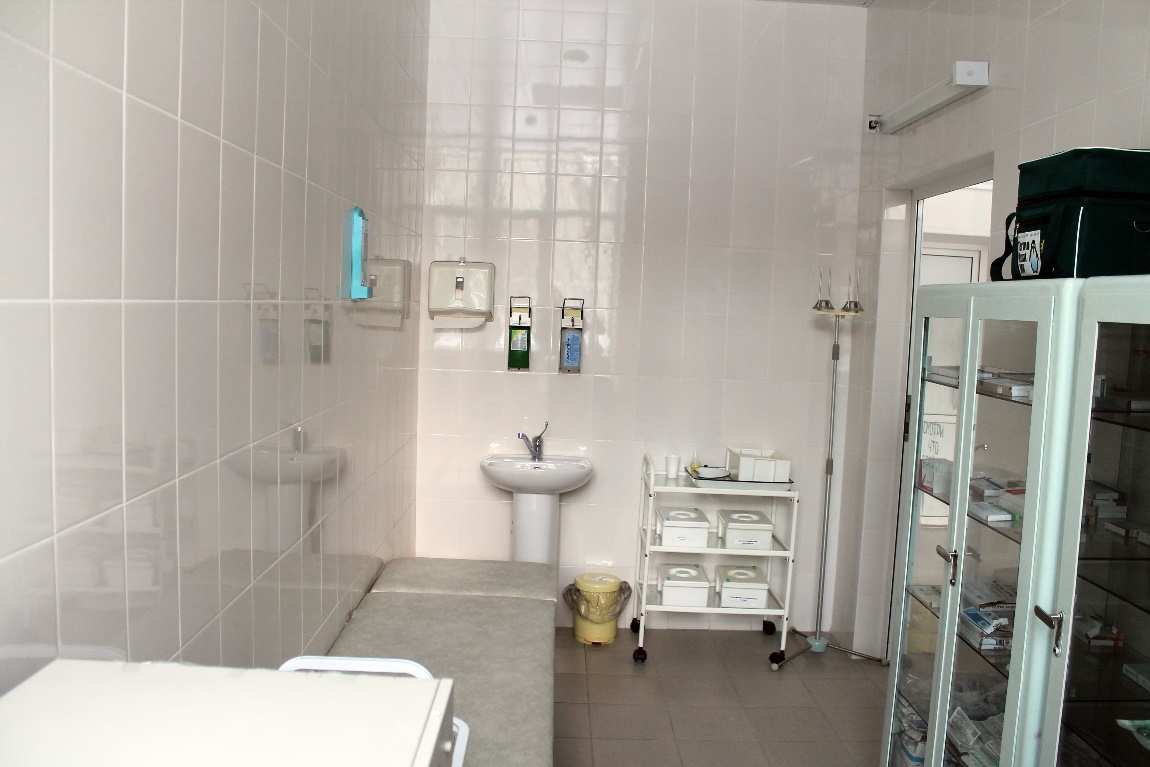 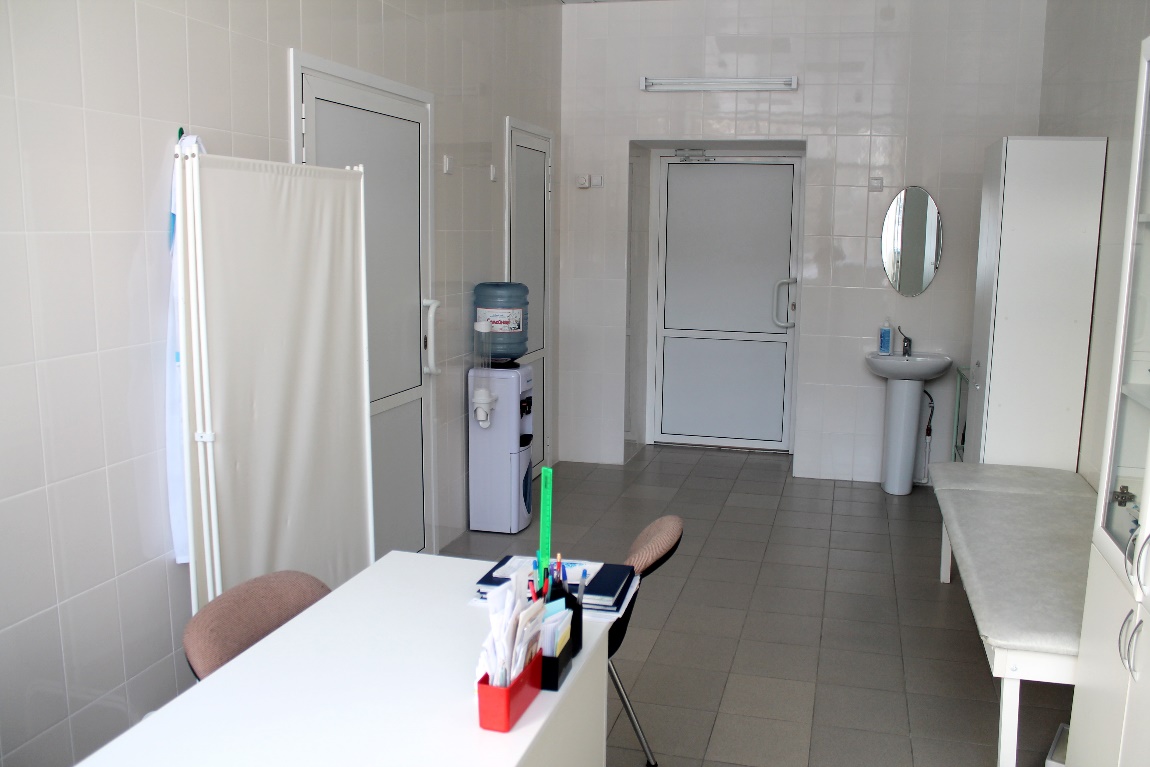 Санитарная зона
ГАПОУ ТО «Техникум индустрии питания, коммерции и сервиса»
Учебные кабинеты
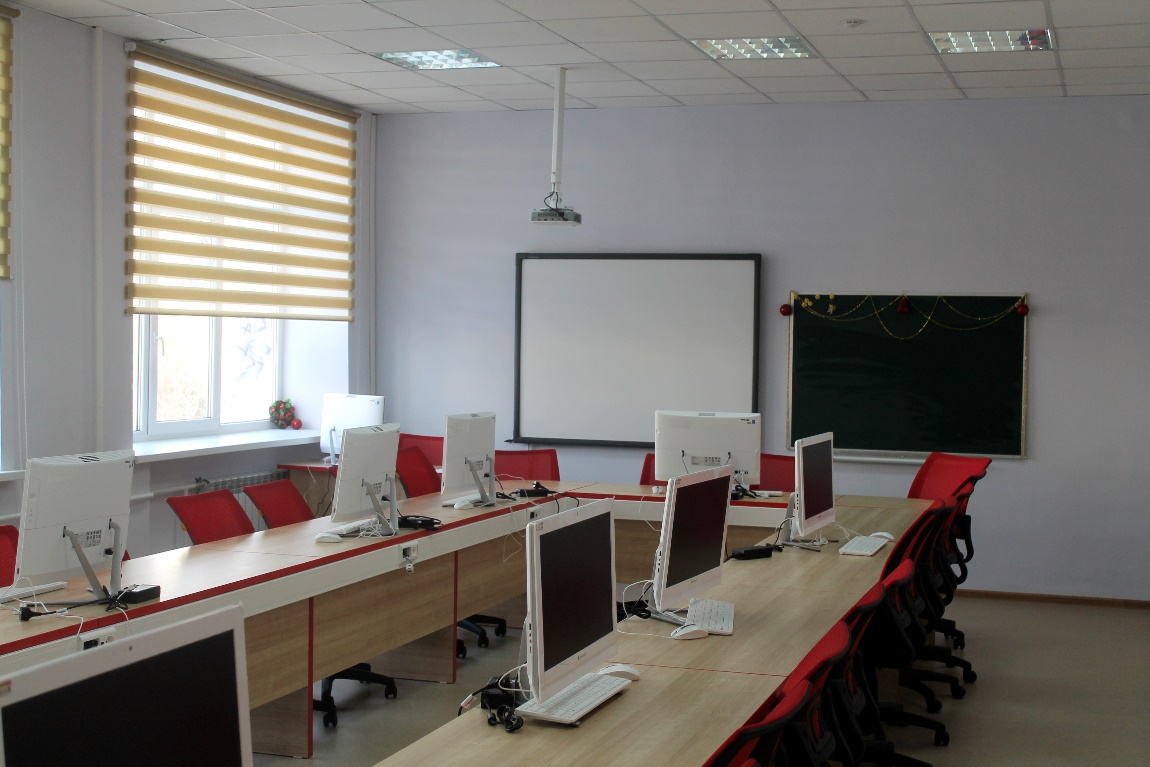 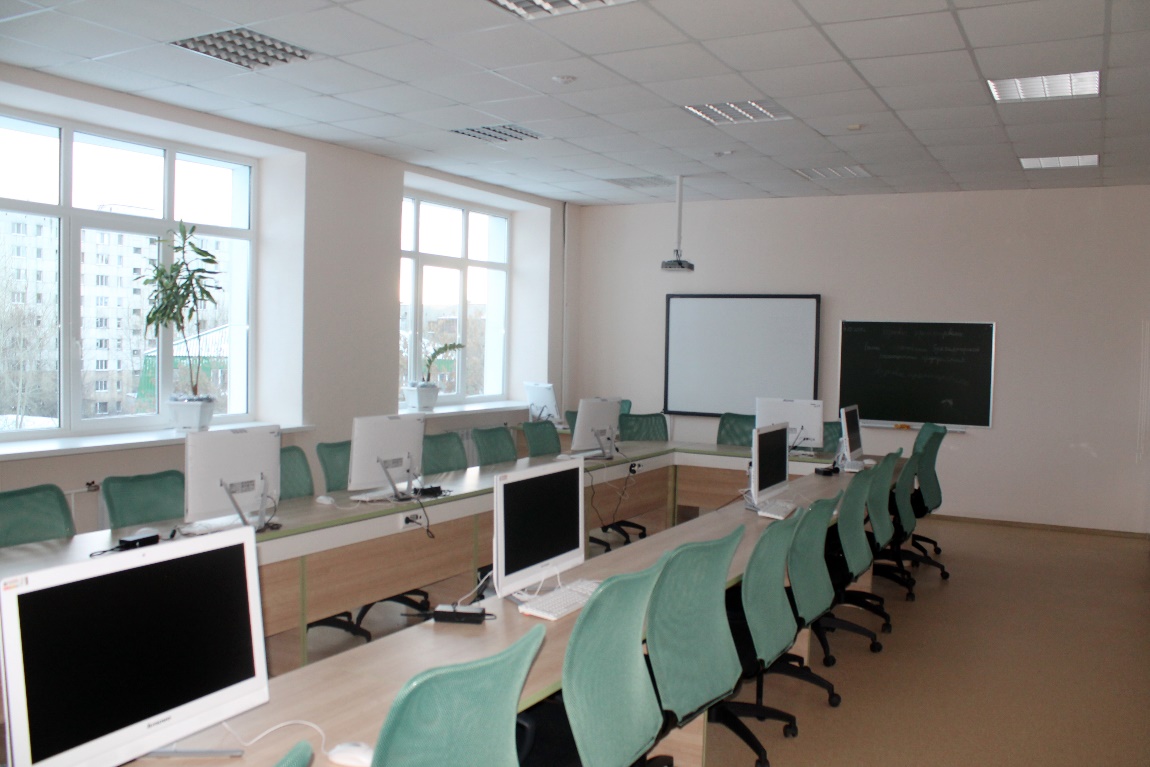 Учебная зона
ГАПОУ ТО «Техникум индустрии питания, коммерции и сервиса»
Учебные кабинеты
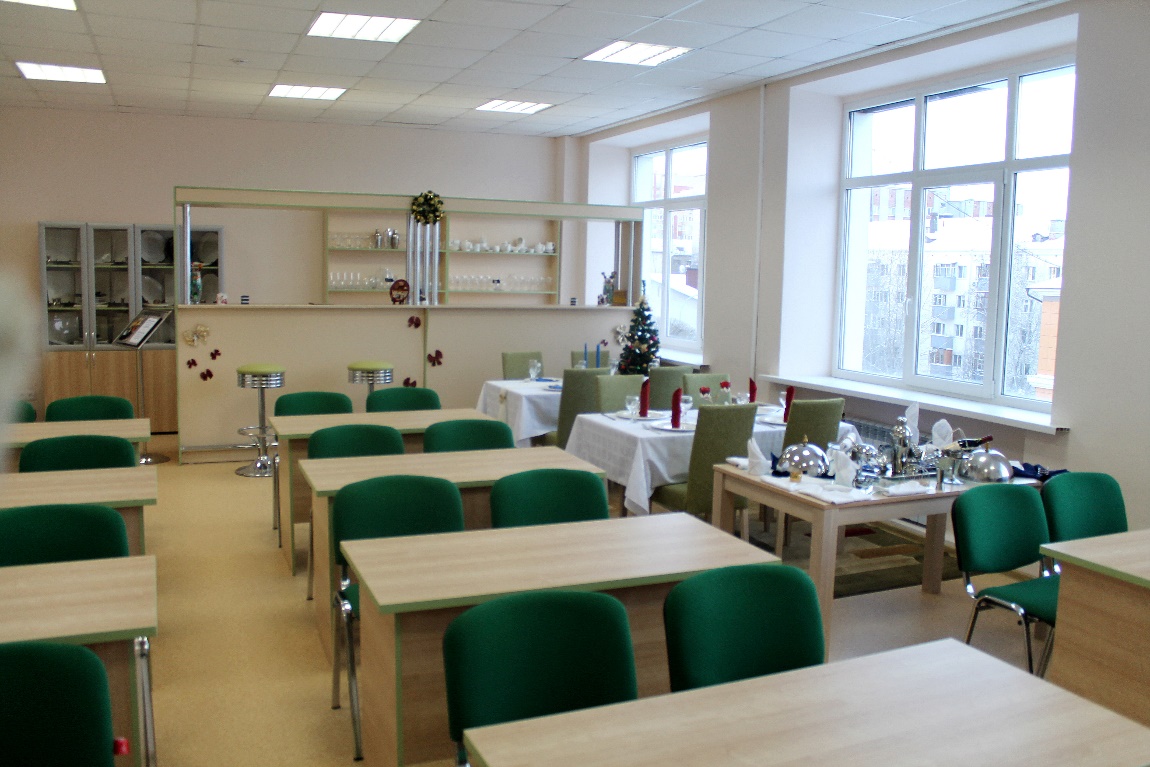 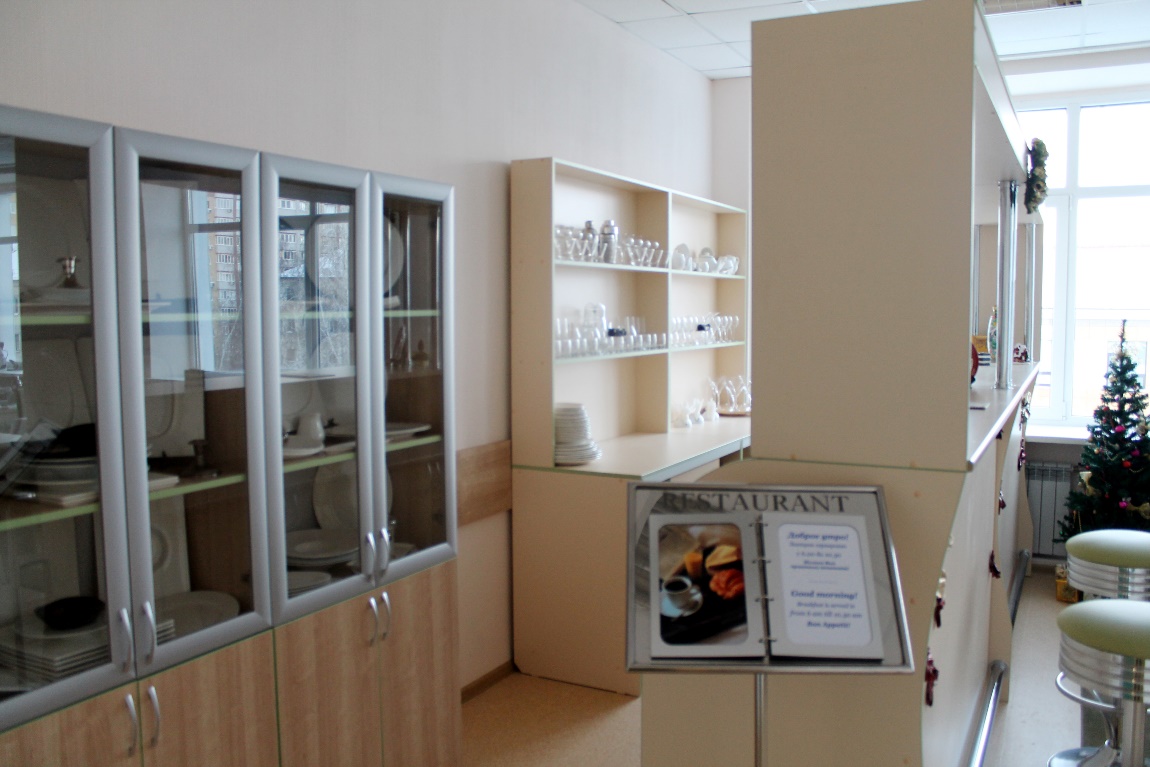 Учебная зона
ГАПОУ ТО «Техникум индустрии питания, коммерции и сервиса»
Учебные кабинеты
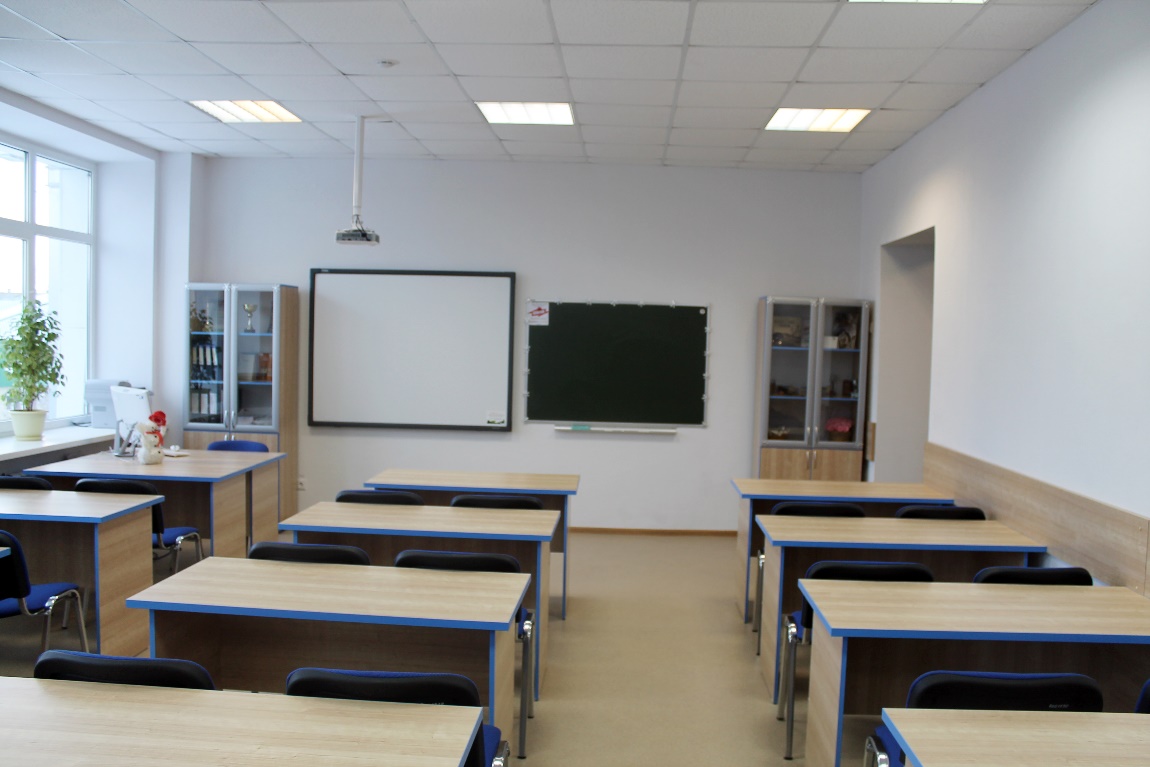 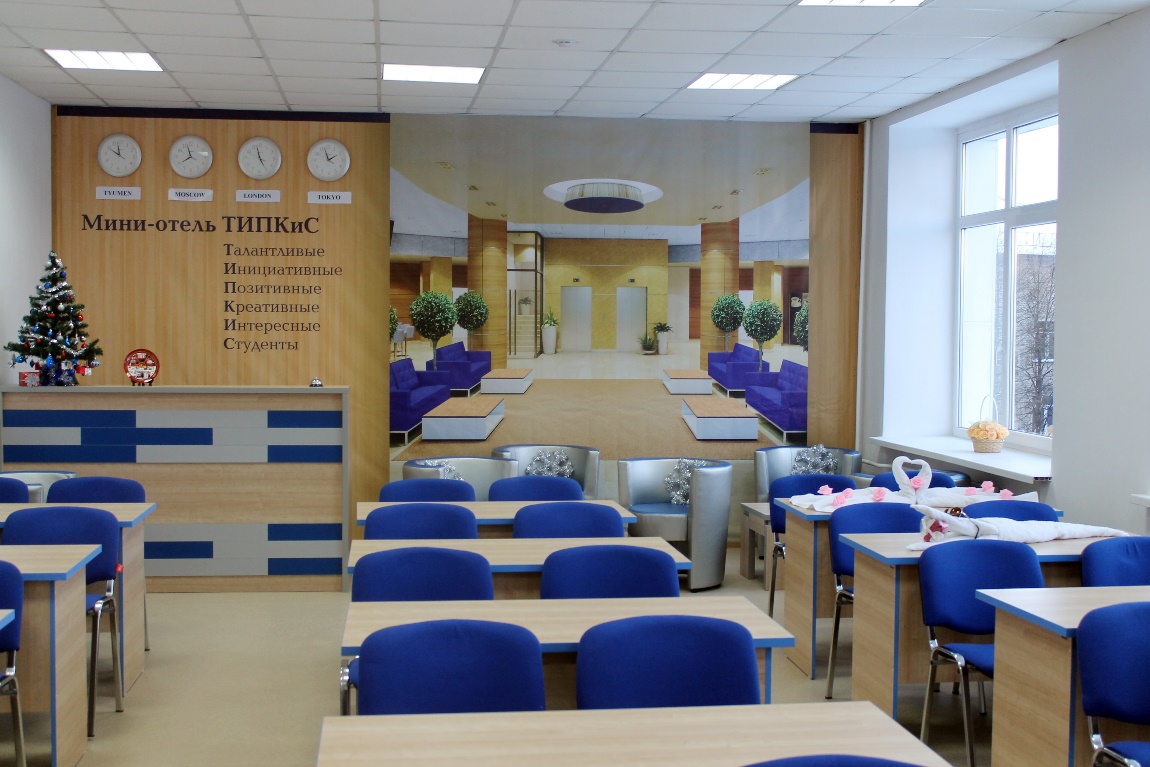 Учебная зона
ГАПОУ ТО «Техникум индустрии питания, коммерции и сервиса»
Лаборатории
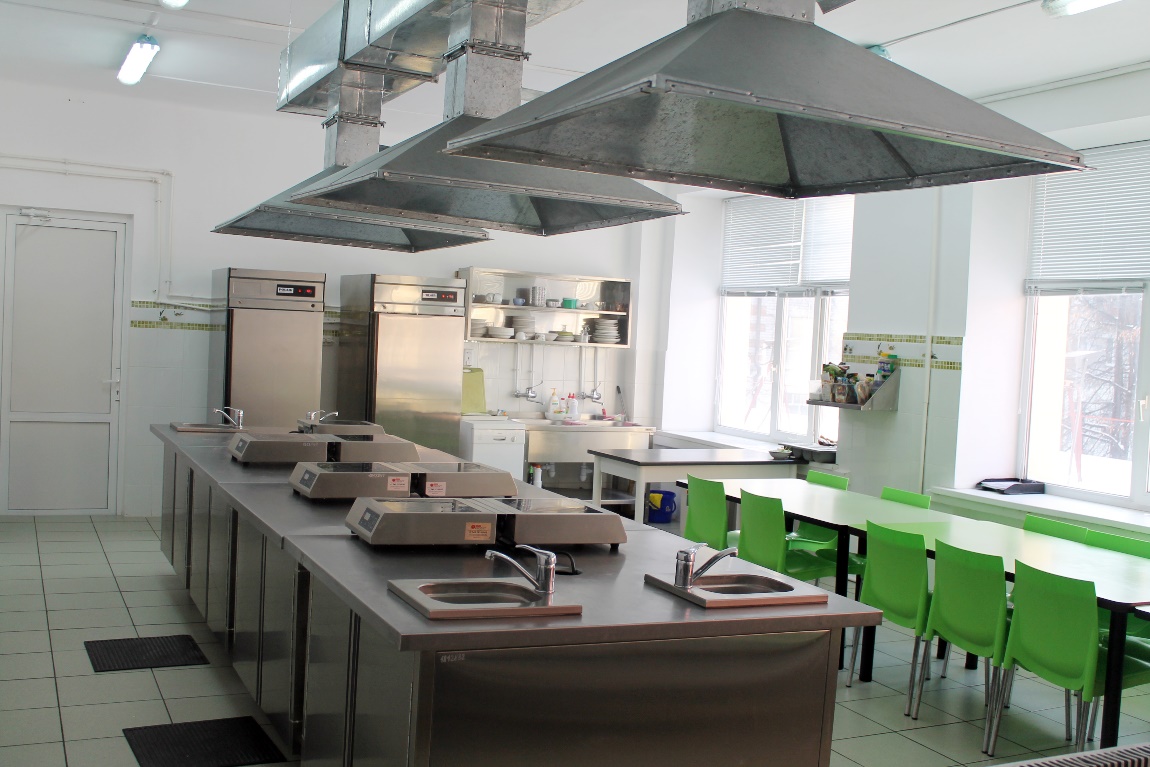 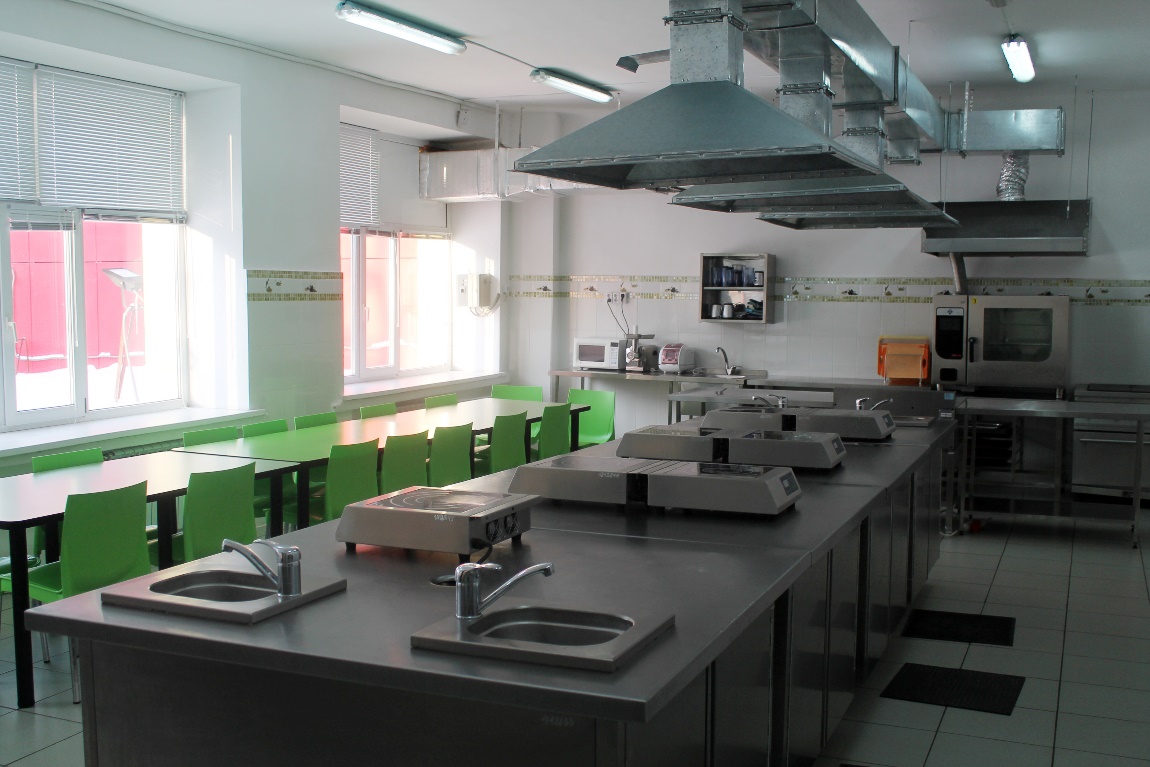 Учебная зона
ГАПОУ ТО «Техникум индустрии питания, коммерции и сервиса»
Мастерские
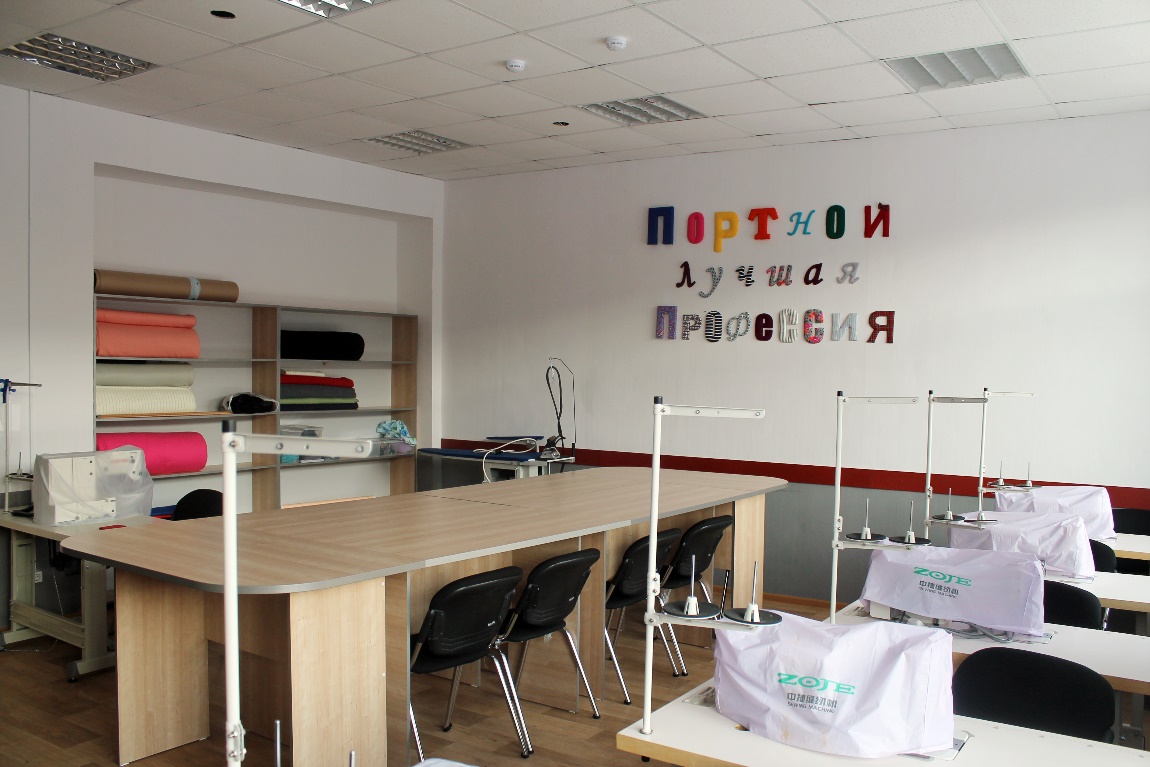 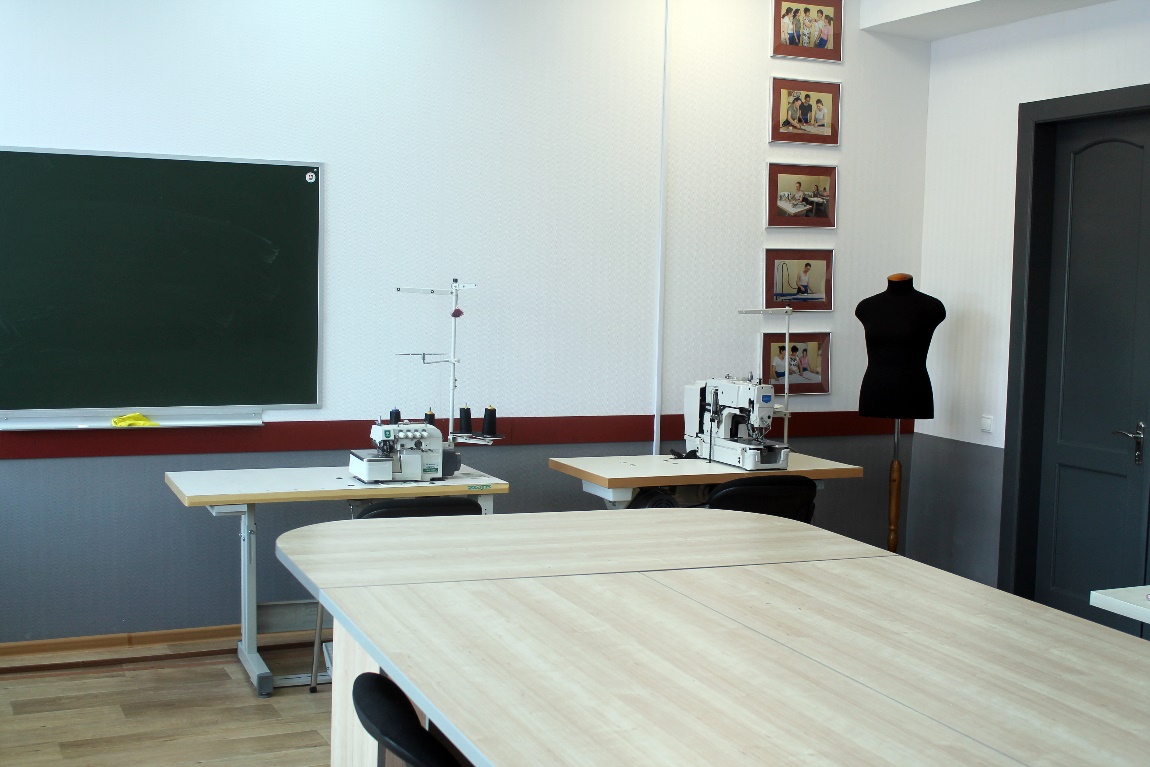 Учебная зона
ГАПОУ ТО «Техникум индустрии питания, коммерции и сервиса»
Доступная среда
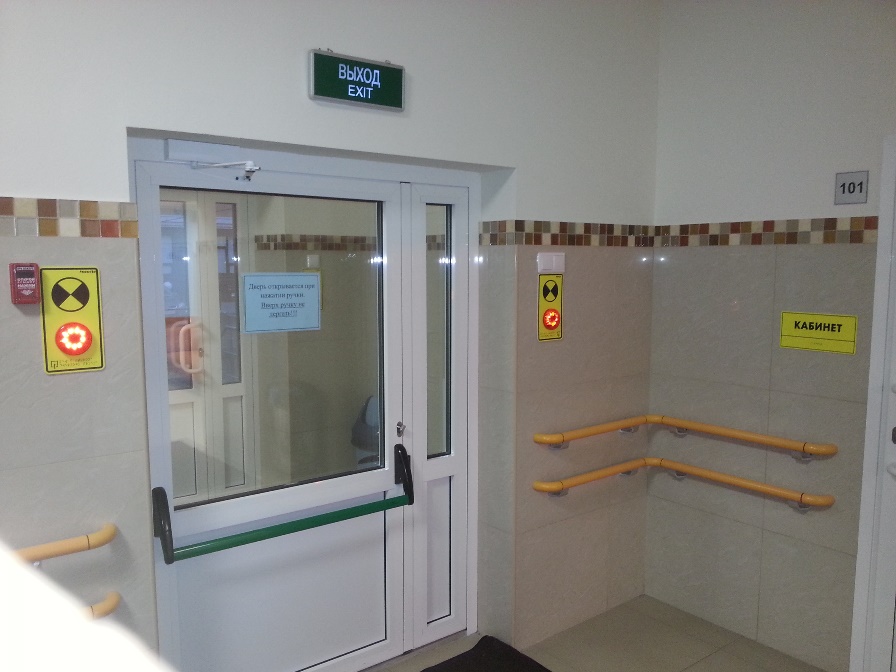 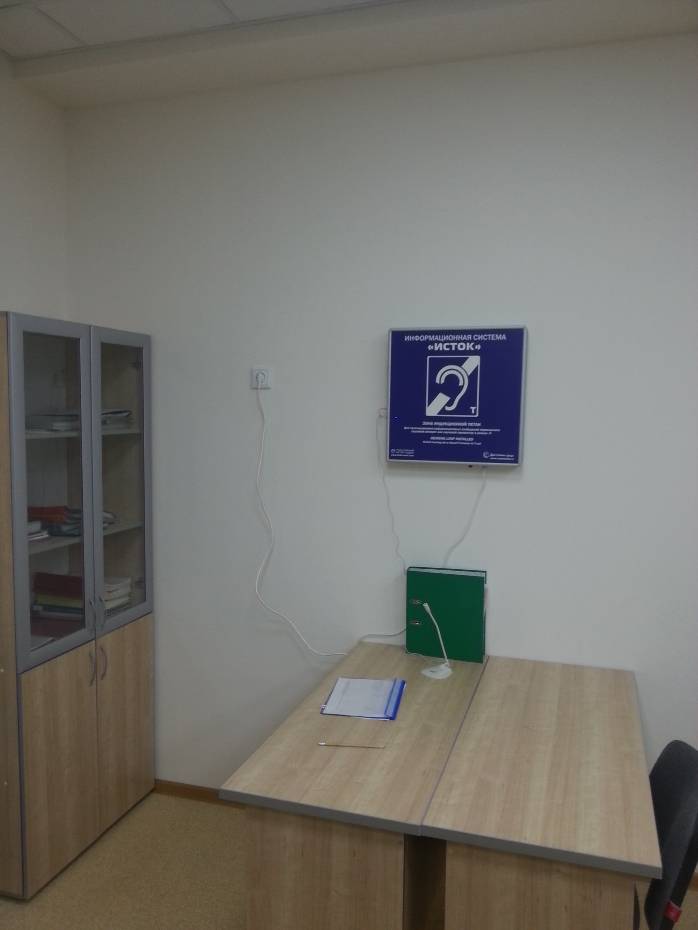 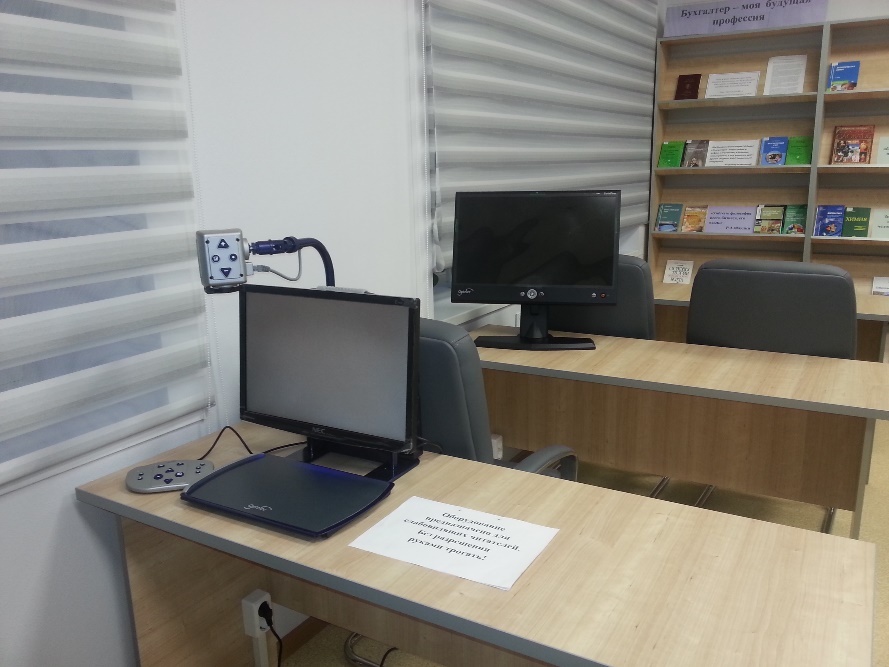 для лиц с ОВЗ
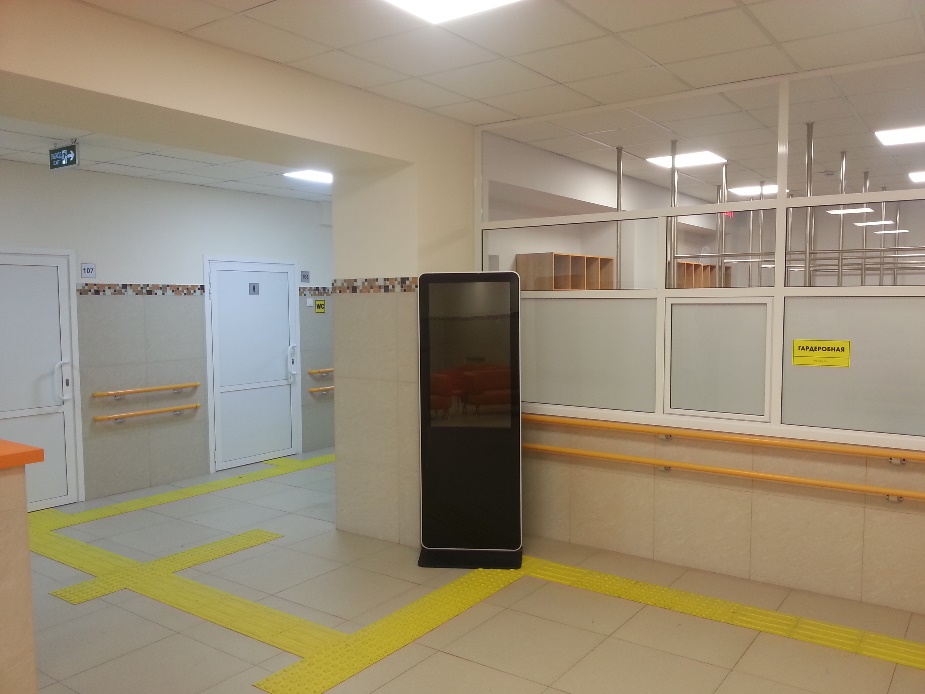 ГАПОУ ТО «Техникум индустрии питания, коммерции и сервиса»
Доступная среда
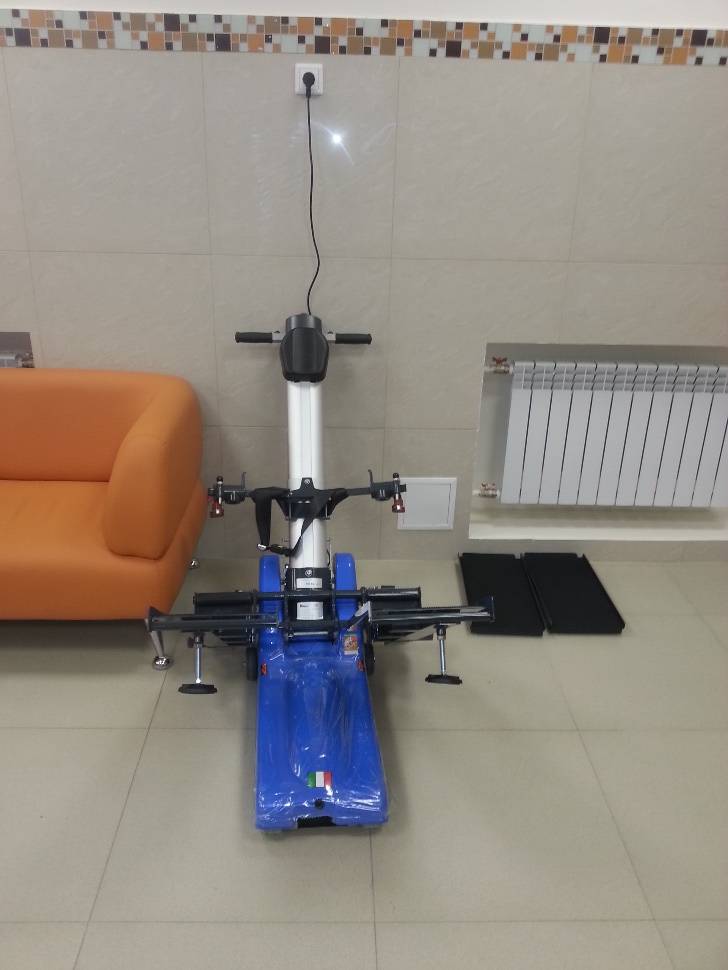 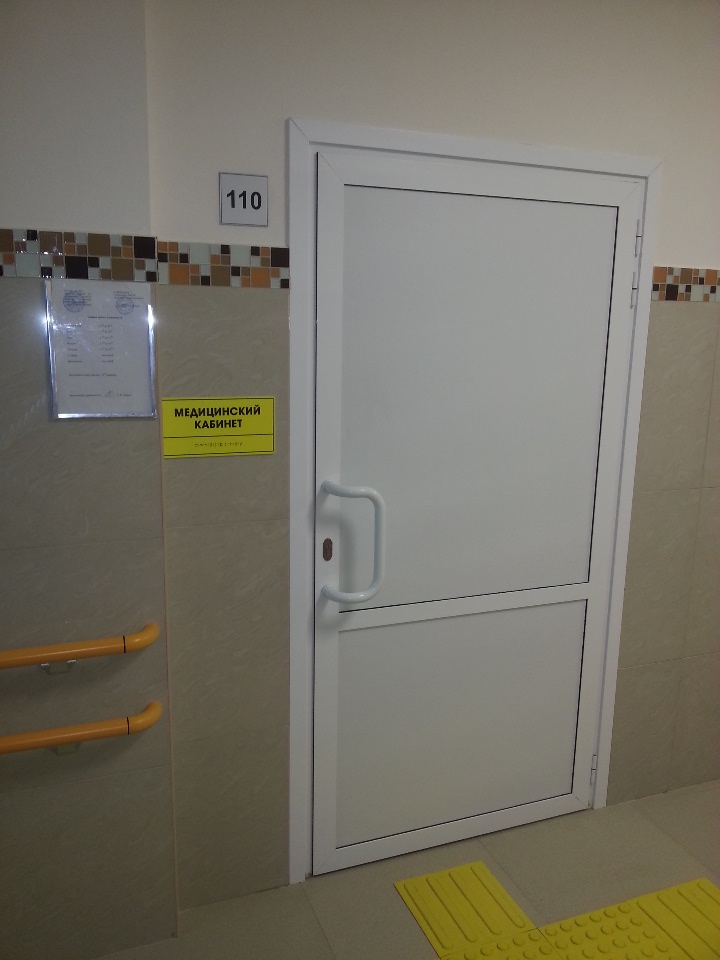 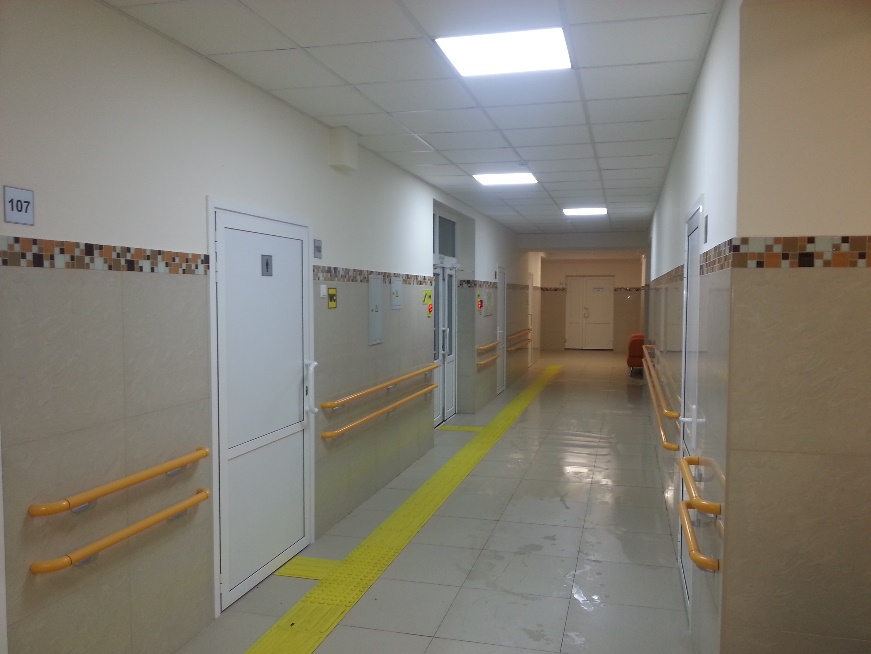 Для лиц с ОВЗ
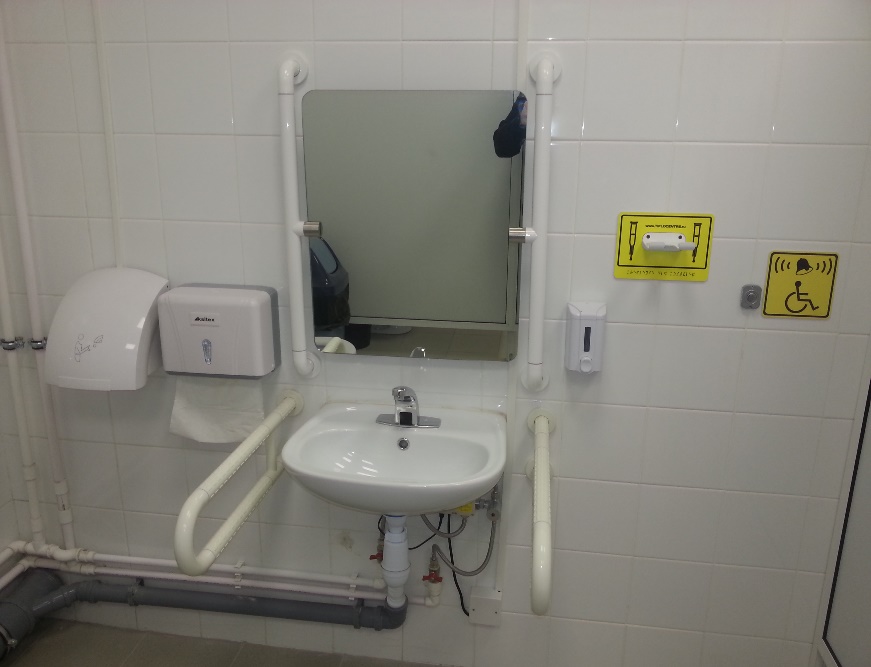 ГАПОУ ТО «Техникум индустрии питания, коммерции и сервиса»
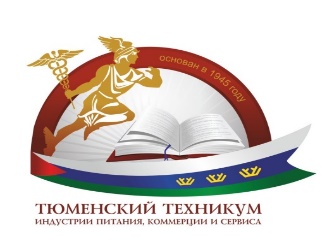 Социокультурная образовательная среда
ГАПОУ ТО «Техникум индустрии питания, коммерции и сервиса»
Спортивный зал
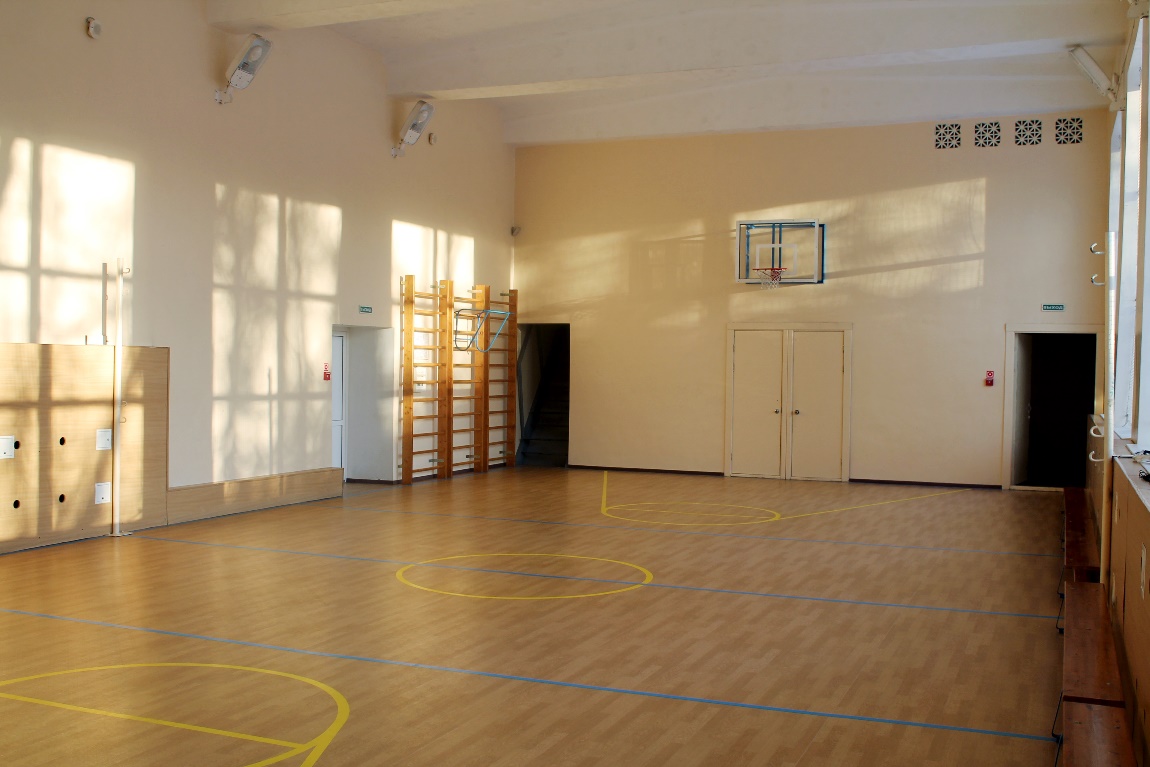 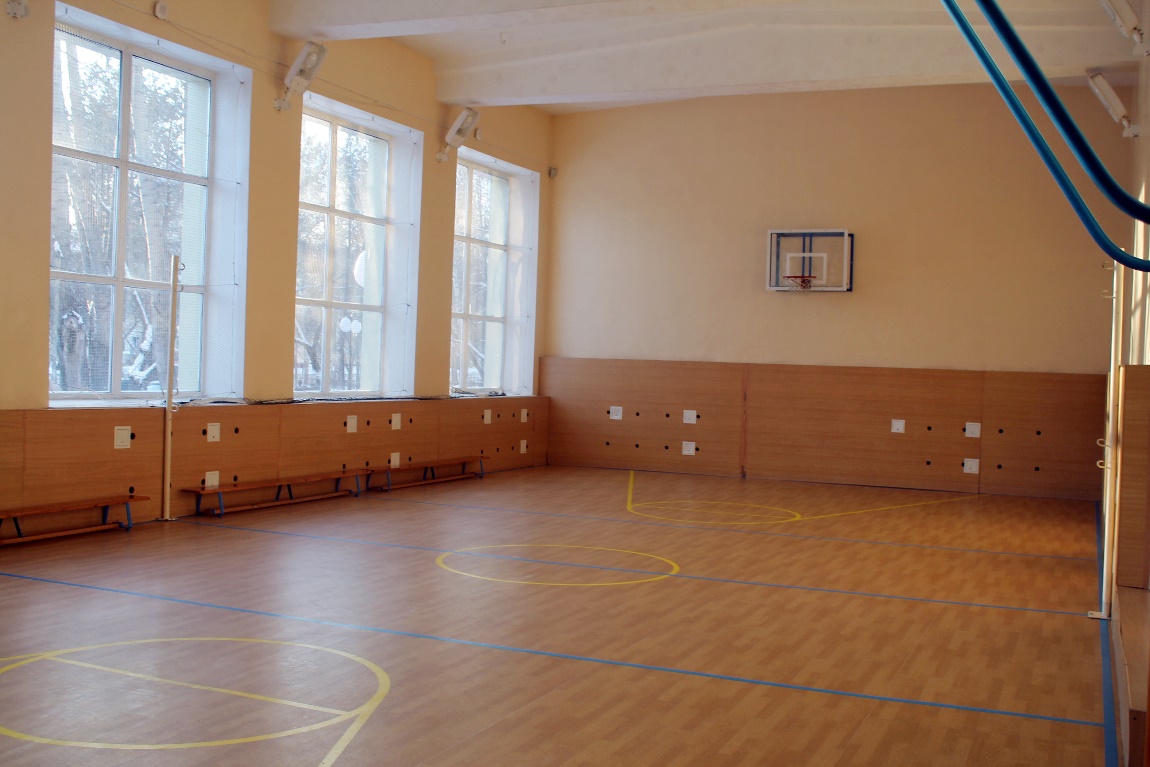 Учебная зона
ГАПОУ ТО «Техникум индустрии питания, коммерции и сервиса»